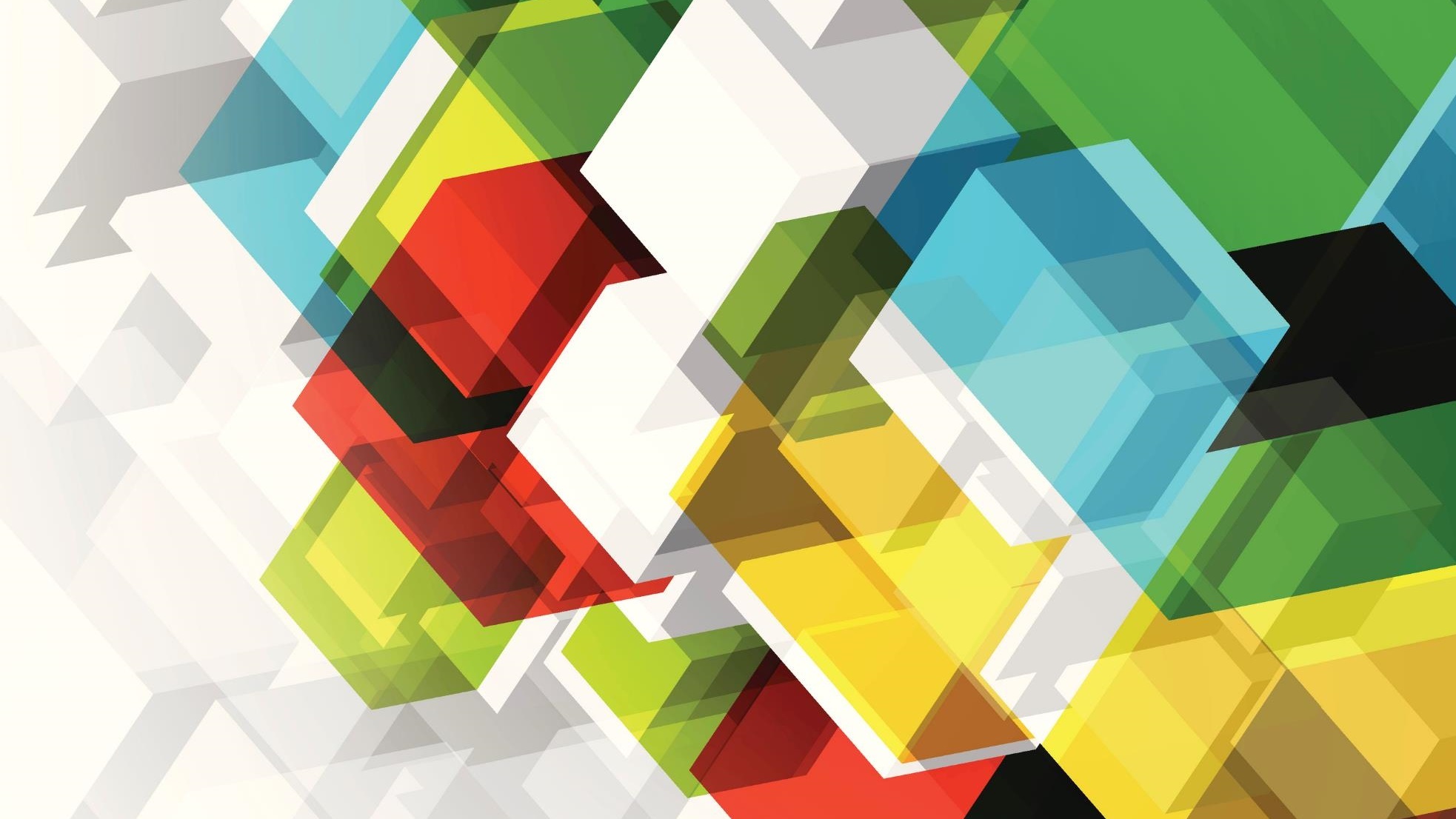 Supporting students
A response to the developing Ukrainian situation
Supporting students effectively
Sign Posting
How to Help Students Talk About the News - Educate Against Hate
Newsround- https://www.bbc.co.uk/newsround/60520226 
Why are people talking about Russia and Ukraine? - CBBC Newsround
Action For Children- Parent Talk https://parents.actionforchildren.org.uk/

Kooth- student.Kooth.com- Online wellbeing platform
Further Resources
How to talk to students: https://schoolleaders.thekeysupport.com/pupils-and-parents/pupil-health-and-wellbeing/pupil-wellbeing/how-to-talk-to-pupils-about-russias-invasion-of-ukraine/?utm_source=PR&utm_medium=Social&utm_campaign=&utm_content=KSL%20content
 
Parent information and support pack: https://schoolleaders.thekeysupport.com/pupils-and-parents/pupil-health-and-wellbeing/pupil-wellbeing/russian-invasion-ukraine-parent-information-and-support-pack/?utm_source=PR&utm_medium=Social&utm_campaign=ukraine_content_spring22&utm_content=KSL%20content
 
How to talk to young people about the situation in Ukraine:  https://www.bbc.co.uk/bitesize/articles/zbrdjsg

Young minds link: https://www.youngminds.org.uk/parent/blog/top-tips-for-talking-to-your-young-person-about-the-events-in-ukraine/